Welcome !
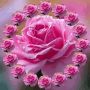 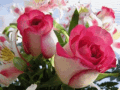 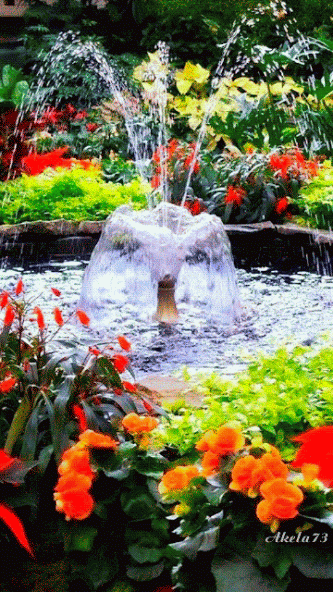 Teachers Identity
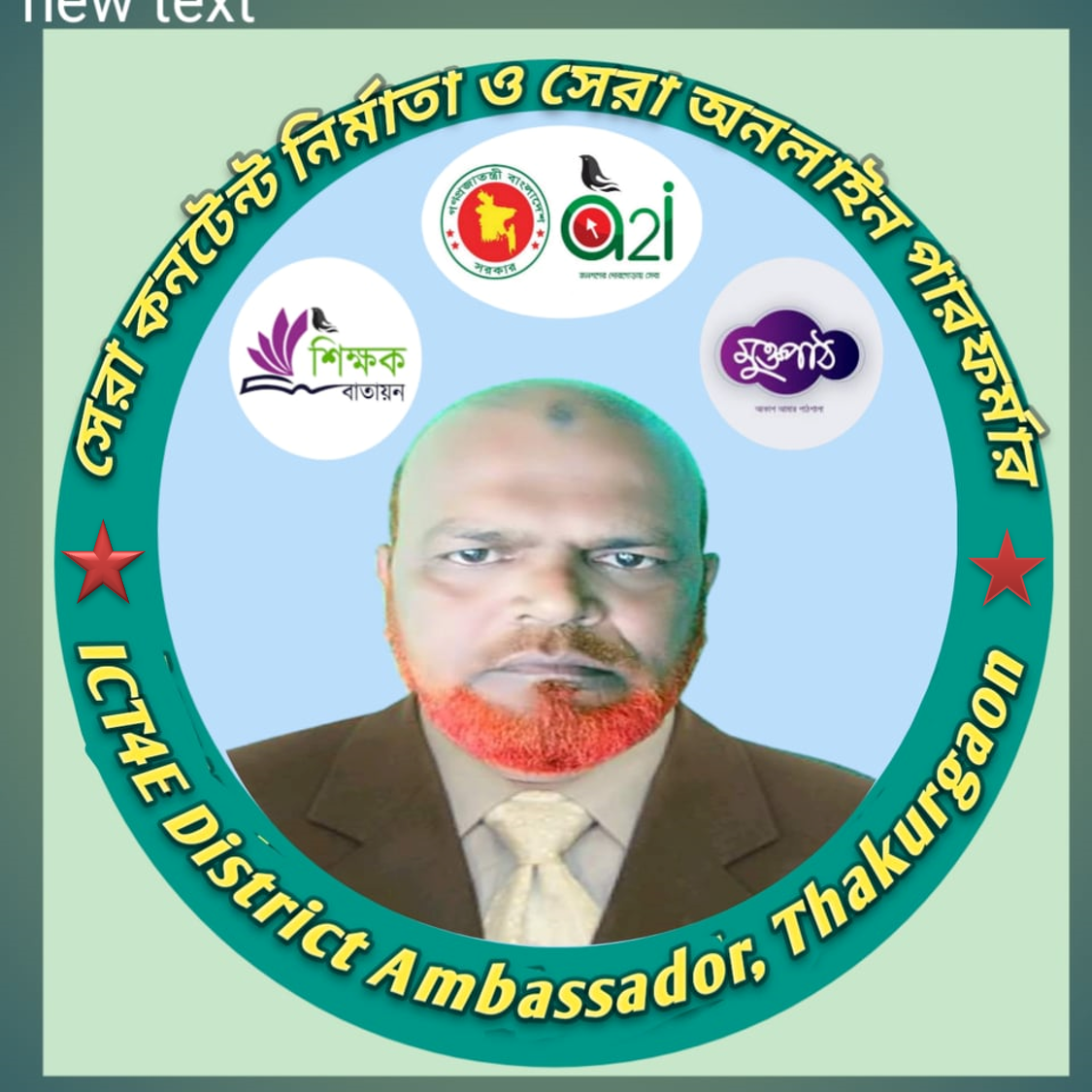 Md.Khalilur Rahman
Assistant Teacher
Atgharia High School
Haripur, Thakurgaon.
Class : Six 
Subject : English Grammar 
Unit :-1
Lesson Introduce
At first we need to discuss about Letters. 
What do we mean by letters?
[By letters we mean, the symbols of sounds are called letters ]
অর্থাৎ ধ্বনির সাংকেতিক চিহ্নকে letter বা বর্ণ বলে।
Letter কে জাতিগত দিক দিয়ে দুই ভাগে ভাগ করা যায়। যথা--(1) Vowel (2) Consonant. 
আবার আকৃতিগত দিক দিয়ে Letter কে দুই ভাগে ভাগ করা যায়। যথা-(1) Capital letter (2) Small letter.
Some short discuss
Follow the picture & think,What is this?
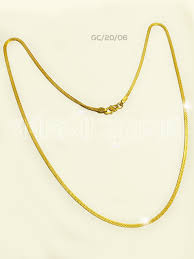 We thought that It is a chain of Gold.
এটি একটি সোনার চেন। ছোট ছোট সোনার দানা একটির পর একটি সংযোগ ঘটিয়ে যেমন, চেন তৈরি করা হয়, তেমন করে ইংরেজি বর্ণগুলো যদি আমরা পাশাপাশি বৃত্তাকারে লিখি সেটা দেখতে কেমন লাগবে? নিশ্চয় তোমরা বলবে "বর্ণমালা"।
Title of the lesson
Alphabet
After we have studied the lesson, we will be able to describe the definition of "Alphabet " "Vowel & Consonant ".
Learning outcome
Individual work
Write the definition of Alphabet !
There are 26 letters in English alphabet, they are called "Alphabet " together.
Solution
Pair work
The alphabet can be divided into how many parts?
The alphabet can be divided into two parts on the basis of ethnicity, such as -vowel & consonant. 
The alphabet can be divided into two parts in terms of shape. Such as-Small letters & capital letters. 
অর্থাৎ জাতিগত দিক দিয়ে alphabet --কে দুই ভাগে ভাগ করা যায়। -Vowel & Consonant. 
আবার আকৃতিগত দিয়ে Alphabet -কে দুই ভাগে ভাগ করা যায়। যথা- Small letters & Capital letters.
Solution
Team work
What is vowel?
The letters in the English alphabet that can be pronounced automatically without the help of other letters are called vowel.

অর্থাৎ ইংরেজি বর্ণমালায় যে বর্ণগুলো অন্য বর্ণের সাহায্য ছাড়া নিজে নিজে উচ্চারিত হতে পারে সেগুলোকে vowel বা বাংলায় স্বরবর্ণ বলে। যেমন-
A,E,I,O,U এই পাঁচটি vowel.
Solution
Assessment
How many letters are consonant in English alphabet?
There are 21 letters are consonant in English alphabet.
Solution
Home work
What is sentence? 
How many kinds of sentence?
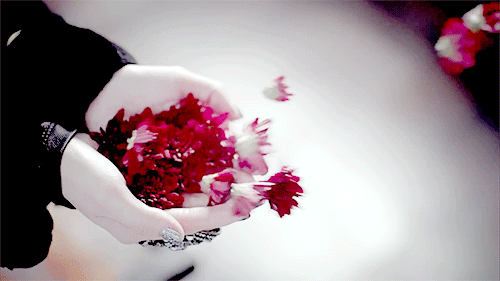 Thanks to all